Music OCLC Users Group • 2016 March 2
Cincinnati, Ohio
Cataloging Sound Recordings Defensively:
“When to Input a New Record” in the Age of DDR
Jay Weitz
Senior Consulting Database Specialist
Data Infrastructure and WorldCat Quality Management, OCLC
[Speaker Notes: Cataloging Sound Recordings Defensively:
“When to Input a New Record” in the Age of DDR
Music OCLC Users Group • 2016 March 2
Cincinnati, Ohio

Welcome.  This presentation is based upon a more general “Cataloging Defensively” Webinar that I presented twice in October and November 2010 and that has been available since then on the OCLC Web site.  Given its 2010 date, it was heavily oriented toward AACR2 rather than RDA.  Given its intention, it tried to generalize rather than to get into too many bibliographic-format-specific issues.  I hope you will find this updated and more Sound Recording-specific presentation useful.

Please understand that the “Cataloging Defensively” presentations are not intended to serve as cataloging workshops, per se, but are designed to give some background to how OCLC’s Duplicate Detection and Resolution (DDR) software deals with bibliographic records, both generally and for the specific bibliographic format in the title.  They should help catalogers use MARC 21 and the instructions in both RDA and AACR2 to the best advantage in making sure that DDR performs appropriately when encountering a record that is legitimately unique according to the descriptive conventions.]
Cataloging Sound Recordings Defensively:  Introduction
When to Input a New Record
OCLC Bibliographic Formats and Standards (BFAS), Chapter 4
http://www.oclc.org/bibformats/en/input.html

Differences Between, Changes Within:  Guidelines on When to Create a New Record
ALA’s Association for Library Collections and Technical Services (ALCTS)
http://www.ala.org/ala/mgrps/divs/alcts/resources/org/cat/differences07.pdf
[Speaker Notes: Cataloging Sound Recordings Defensively:  Introduction

OCLC’s “When to Input a New Record” has long served to provide a common basis for decision-making in the creation of the WorldCat bibliographic database by participants in the OCLC cooperative.  We are in the process of thoroughly revising and updating BFAS and have so fare made only minor changes to “When to Input …,” so please bear with us and take its outdatedness into consideration.

In 2004, the Association for Library Collections and Technical Services first published “Differences Between, Changes Within:  Guidelines on When to Create a New Record,” which supplements the descriptive cataloging rules of AACR2. The document, revised in 2007 and maintained by an ALCTS task force, provides guidance to the cataloger who has found copy that is a close or near match to the item in hand about whether to use that copy or to create a new bibliographic record.  It is now available as a free PDF file on the ALCTS Web site at http://www.ala.org/ala/mgrps/divs/alcts/resources/org/cat/differences07.pdf.
 
“Differences Between, Changes Within” is a valuable supplement to OCLC’s “When to Input,” but does not replace it for members of the OCLC cooperative. On most major points, the two documents agree. There are, however, several areas in which OCLC, because of the unique cooperative nature of WorldCat and its application of a master record concept, has chosen to differ. OCLC requests that users follow OCLC practice in these instances.  “When to Input” and “DBCW” cannot deal with every possible situation; likewise, this Webinar cannot consider every possible situation.]
Cataloging Sound Recordings Defensively:  Introduction
Duplicate Detection and Resolution (DDR)
Original DDR (1991-2005)
Dealt with Books format records only
1.6 million Books duplicates merged
New DDR (developed 2005-2010)
Deals with all bibliographic formats
Began late January 2010, completed “walk through WorldCat” late September 2010
5.1 million duplicates merged
Continues to consider new and modified WorldCat records daily
Some 18 million duplicates merged to date
[Speaker Notes: Cataloging Sound Recordings Defensively:  Introduction

OCLC’s Duplicate Detection and Resolution (DDR) software originally ran sixteen times through WorldCat between 1991 and 2005, eliminating a total of nearly 1.6 million duplicate records in the Books format.

In 2005, we began a project to thoroughly revamp DDR for the Connexion platform, taking advantage of all of its new capabilities as well as other advances in technology.

After four years of development and testing, in May 2009 we began to process small test subsets of WorldCat, an eventual total of roughly 500,000 records.  During that phase we individually examined every single one of some 15,000 merges, fine-tuning our algorithms and retesting each time we found a merge that was incorrect. 

In late January 2010, we began two parallel DDR processes, the first looking at each day’s new and updated records, the second “walking” the WorldCat database beginning with OCLC Record #1.  That first process continues daily and has merged over 18 million duplicates.  That second process completed on September 30, 2010 , going through over 166 million records and merging 5.1 million duplicates.   We have continued to  monitor the results and encourage all users to report incorrect merges to us.  We pull apart incorrect merges when possible and keep adjusting our algorithms to be as accurate as they can be.

With the full implementation of the new DDR, it is more important than ever to create a bibliographic record that clearly distinguishes itself from similar records in cases where separate records are justified.  This presentation “Cataloging Sound Recordings Defensively:  ‘When to Input a New Record’ in the Age of DDR” attempts to instruct OCLC users about safeguarding justifiably unique bibliographic records for Sound Recordings that should not be merged.]
Cataloging Sound Recordings Defensively:  Introduction
Records Exempt from DDR:
All records with publication/production dates earlier than 1801
All records for original rare/archival materials coded with any of 24 MARC Descriptive Convention Source Codes in field 040 subfield $e
In consultation with Rare Books and Manuscripts Section, Bibliographic Standards Committee of ACRL and with the rare and archival materials communities
All Cartographic Materials with publication/production dates earlier than 1901
In consultation with MAGIRT CCC
All photographs (Material Types pht and pic)
Usually supplied, generic, undifferentiable titles
[Speaker Notes: Cataloging Sound Recordings Defensively:  Introduction

From the very beginning of automated DDR back in 1991, records for resources with dates of publication/production earlier than 1801 have been set aside and not processed. In 2011, in consultation with the Rare Books and Manuscripts Section (RBMS) of the Bibliographic Standards Committee of ACRL, we exempted from DDR all records for original materials that were coded with any of four descriptive conventions in field 040 subfield $e:  bdrb, dcrb, dcrmb, dcrms.  In March 2016, we are expanding that list of exempted rare and archival materials descriptive conventions to include twenty additional MARC Descriptive Convention Source Codes in field 040 subfield $e (amim, amremm, appm, cgcrb, cco, dacs, dcgpm, dcrmc, dcrmg, dcrmm, dmbsb, enol, estc, gihc, iosr, ohcm, rad, rna, vd16, vd17) after further consultations with the larger rare and archival materials communities.  That’s a total of 24 codes exempted.  In consultation with the American Library Association (ALA) Map and Geospatial Information Round Table (MAGIRT) Cataloging and Classification Committee (CCC), we have further exempted records for cartographic materials with dates of publication earlier than 1901. In addition, we exempt from DDR processing all records for resources that can be identified as photographs (Material Types “pht” for photograph and/or “pic” for picture).  They are commonly unique, unpublished, and have cataloger-supplied, generic, undifferentiable titles and otherwise described in ways that don’t lend themselves to being distinguished from each other.]
Cataloging Sound Recordings Defensively:  Basics
Cataloging Defensively = Cataloging Carefully
Be sure you search thoroughly
When deriving a new record from an existing one, be sure that you make all of the changes to the record that convinced you a separate record was justified in the first place
When editing an existing record, be sure that you never change the essential identity of an existing bibliographic record to something else
Be sure that the coding and tagging are correct and complete
Be sure to proofread the record
[Speaker Notes: Cataloging Sound Recordings Defensively:  Basics

By far, the best advice you will ever hear about “Cataloging Defensively” is to catalog carefully.  That includes:
Be sure you search thoroughly
When deriving a new record from an existing one, be sure that you make all of the changes to the record that convinced you a separate record was justified in the first place
When editing an existing record, be sure that you never change the essential identity of an existing bibliographic record to something else
Be sure that the coding and tagging are correct and complete
Miscoded fields and subfields, missing subfields can cause data to be ignored or misinterpreted
Be sure to proofread the record
Use the spell-check provided in Connexion, but remember that not all typos will be caught by a spell-check]
Cataloging Sound Recordings Defensively:  Basics
Cataloging Defensively = Cataloging Carefully
Be sure that the record is internally consistent, with coded data corresponding correctly to descriptive data, including:
Ctry and 260/264 subfield $a
Date 1 and 260/264 subfield $c
Form coding for electronic resources, microforms, Braille, large print, when appropriate 
006 to account for additional aspects of a resource, when appropriate 
007 correctly reflecting physical characteristics, when appropriate
[Speaker Notes: Cataloging Sound Recordings Defensively:  Basics

Cataloging Defensively = Cataloging Carefully

Be sure that the record is internally consistent, with coded data corresponding correctly to descriptive data, when appropriate, including:
Country of Publication (Ctry) should usually represent the first named place in 260/264 subfield $a
Date 1, Date 2, and Type of Date/Publication Status (DtSt) should correctly reflect the date or dates found in 260/264 subfield $c and, if appropriate, other date-related parts of the bibliographic record
Form  of Item (Form) should be correctly coded for tangible and remote electronic resources, microforms, Braille, large print, and regular print reproductions when appropriate; and if field 006 is also appropriate, make sure the Form in the 006 correctly agrees with the Form coding in the 008
Use an appropriate 006 field or fields to account for additional aspects of a resource, when that is called for
Code an appropriate 007 field or fields to account for physical characteristics, when that is called for
These elements are all taken into consideration by DDR’s algorithms, and any inaccuracies or inconsistencies might result in DDR not acting correctly.]
Cataloging Sound Recordings Defensively:  Edition
Include an edition statement in field 250 if one is available
a)  a word such as edition, issue, release, level, state, or update (or its equivalent in another language)
	or
b)  a statement indicating: 
i)	a difference in content
ii)	a difference in geographic coverage
iii)	a difference in language
iv)	a difference in audience
v)	a particular format or physical presentation
vi)	a different date associated with the content
	vii)	a particular voice range or format of notated music
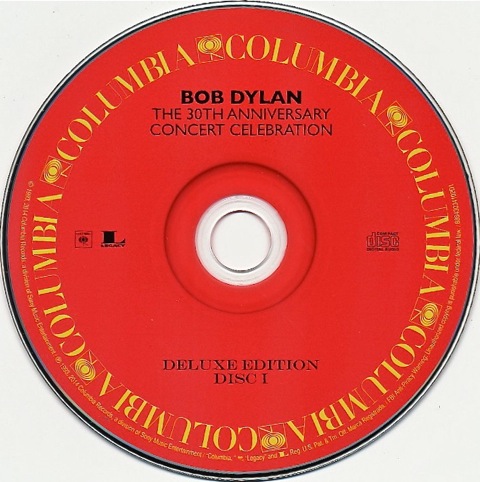 [Speaker Notes: Cataloging Sound Recordings Defensively:  Edition

Make sure that you include an edition statement if one is available.  An edition statement coded in field 250 -- rather than being relegated to a quoted or unquoted note -- can be one of the most effective means of differentiating records that might otherwise seem identical.  RDA 2.5.2.1 reads in part:

“In case of doubt about whether a statement is a designation of edition, consider the presence of these words or statements as evidence that it is a designation of edition:
a)  a word such as edition, issue, release, level, state, or update (or its equivalent in another language)
	or
b)  a statement indicating: 
i)	a difference in content
ii)	a difference in geographic coverage
iii)	a difference in language
iv)	a difference in audience
v)	a particular format or physical presentation
vi)	a different date associated with the content
	            vii)	a particular voice range or format of notated music”

In many cases (including in some of the examples that follow), other matching elements such as dates and publisher numbers may also distinguish the records adequately, but please include edition statements in 250 whenever appropriate.

In this context, we’ll also look at a few instances when some of these distinctions may be made more appropriately through other means, according to the descriptive conventions you are using and/or the manner in which the resource presents itself.

Additionally, we will look at a few of the other ways we’ve tried to adjust the DDR algorithms to identify similar differences in existing records that have followed earlier and sometimes less explicit cataloging practices.]
Cataloging Sound Recordings Defensively:  Edition
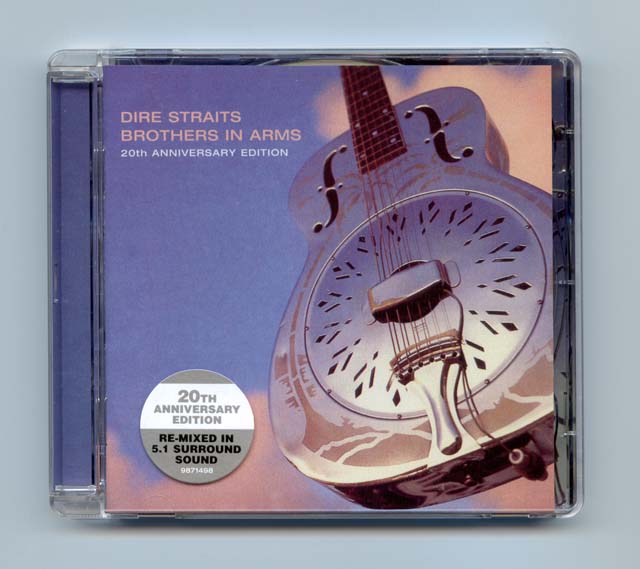 Edition Statements =
 Effective Differentiation
RDA 2.5.1.4 & AACR2 1.2B4, 6.2B3
For a resource lacking an edition statement but known to contain significant changes from other editions, supply an edition statement if important for identification or access
[Speaker Notes: Cataloging Sound Recordings Defensively:  Edition

One of the most effective ways of assuring that bibliographic records reflecting subtle differences between similar resources are not merged incorrectly by DDR is to use the power that both AACR2 1.2B4 and RDA 2.5.1.4 give to catalogers.

AACR2 1.2B4 (and the corresponding rules in subsequent chapters, including 6.2B3) and their associated LCRIs allow the optional addition of an edition statement:  “If an item lacks an edition statement but is known to contain significant changes from other editions, supply a suitable brief statement in the language and script of the title proper and enclose it in square brackets.”  LCRI 1.2B4 further states: “Do not apply this optional rule to any case of merely supposed differences in issues that might make them different editions. Apply the option for manifest differences where the catalog records would otherwise show exactly the same information in the areas beginning with the title and statement of responsibility area and ending with the series area.”

RDA 2.5.1.4 allows essentially the same option:  “If a resource lacks an edition statement but is known to contain significant changes from other editions, supply an edition statement, if considered important for identification or access.”  If there is a date associated with these different versions, it is fully in keeping with these instructions to include that date as part of the edition statement in field 250.  Edition statements are not as common in sound recordings as they are in other bibliographic formats, but they should be in field 250 when they are present.]
Cataloging Sound Recordings Defensively:  Edition
245 14   The Traveling Wilburys collection ǂh [sound recording].
260        Burbank, CA : ǂb Rhino Records, ǂc p2007.
300        2 sound discs (ca. 85 min.) : ǂb digital ; ǂc 4 3/4 in. + ǂe 1 videodisc (DVD : sd., col. ; 4 3/4 in.) + 1 booklet.
511 0     The Traveling Wilburys (Bob Dylan, George Harrison, Jeff Lynne, Roy Orbison, Tom Petty) ; with additional musicians.
500       Vol. 1 released in 1988; vol. 3 released in 1990.
505 00  ǂg Vol. 1, disc 1. ǂt Handle with care -- ǂt Dirty world -- ǂt Rattled -- ǂt Last night -- ǂt Not alone any more -- ǂt Congratulations -- ǂt Heading for the light -- ǂt Margarita -- ǂt Tweeter and the monkey man -- ǂt End of the line -- ǂg Bonus tracks. ǂt Maxine -- ǂt Like a ship.
505 00  ǂg Vol. 3, disc 3. ǂt She's my baby -- ǂt Inside out -- ǂt If you belonged to me -- ǂt Devil's been busy -- ǂt 7 deadly sins -- ǂt Poor house -- ǂt Where were you last night? -- ǂt Cool dry place -- ǂt New blue moon -- ǂt You took my breath away -- ǂt Wilbury twist -- ǂg Bonus tracks. ǂt Nobody's child -- ǂt Runaway.
505 00  ǂg DVD, disc 2. ǂt True history of the Traveling Wilburys -- ǂg Music videos : ǂt Handle with care -- ǂt End of the line -- ǂt She's my baby -- ǂt Inside out -- ǂt Wilbury twist (2007 version).
245 14   The Traveling Wilburys collection ǂh [sound recording].
250        2nd ed.
260        Burbank, CA : ǂb Rhino, ǂc p2007.
300        2 sound discs : ǂb digital ; ǂc 4 3/4 in. + ǂe 1 videodisc (DVD : sd., col. ; 4 3/4 in.)
511 0     The Traveling Wilburys (Bob Dylan, George Harrison, Jeff Lynne, Roy Orbison, Tom Petty).
500       Previously released in 1988 (v. 1) and 1990 (v. 3); v. 1 bonus tracks previously unreleased.
500       Includes envelope with 4 photographs, logo sticker, and certificate with number 081924.
505 0    CDs. Traveling Wilburys vol. 1, disc 1. Handle with care -- Dirty world -- Rattled -- Last night -- Not alone any more -- Congratulations -- Heading for the light -- Margarita -- Tweeter and the monkey man -- End of the line -- Bonus tracks. Maxine -- Like a ship -- Traveling Wilburys vol. 3, disc 3. She's my baby -- Inside out -- If you belonged to me -- The Devil's been busy -- 7 deadly sins -- Poor house -- Where were you last night? -- Cool dry place -- New blue moon -- You took my breath away -- Wilbury twist -- Bonus tracks. Nobody's child – Runaway.
505 8    Traveling Wilburys DVD, disc 2. True history of the Traveling Wilburys -- Music videos. Handle with care -- End of the line -- She's my baby -- Inside out -- Wilbury twist.
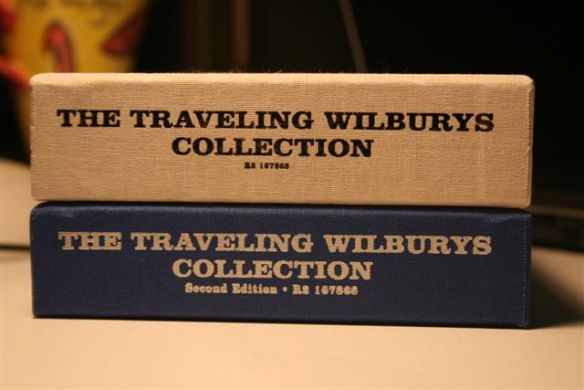 Difference in Content
[Speaker Notes: Cataloging Sound Recordings Defensively:  Editions:  Difference in Content

RDA 2.5.2.1:  “… In case of doubt about whether a statement is a designation of edition, consider the presence of these words or statements as evidence that it is a designation of edition:
…
b)  a statement indicating: 
…
i)  a difference in content.”

On the left is the unspecified First Edition and on the right, the specified Second Edition.  The spines of the respective sets can be seen in the lower left-hand corner, with the Second Edition being the dark case on the bottom.  This sort of traditional edition numbering doesn’t happen too often with sound recordings, but when it does, it should be put in field 250.]
Cataloging Sound Recordings Defensively:  Edition
024 1   602537799398
028 02 B0020571-02 ǂb Island
100 1   Azalea, Iggy, ǂd 1990- ǂe composer, ǂe performer.
245 14  The new classic / ǂc Iggy Azalea.
250       [Edited version].
264 1    [New York, NY] : ǂb Island, ǂc [2014]
300       1 audio disc : ǂb CD audio, digital ; ǂc 4 3/4 in.
500       Title from web page. Edition statement from container label.
500       "Edited version"--Container label.
511 0    Iggy Azalea.
020      9786315417993
020      631541799X
100 1    Azalea, Iggy, ǂd 1990- ǂe composer, ǂe performer.
245 14  The new classic / ǂc Iggy Azalea.
250       [Explicit version].
260       [United States] : ǂb Island Records, ǂc 2014.
300       1 sound disc : ǂb digital ; ǂc 4 3/4 in.
500       Parental advisory: Explicit content.

Difference in Content
[Speaker Notes: Cataloging Sound Recordings Defensively:  Editions:  Difference in Content

RDA 2.5.2.1:  “… In case of doubt about whether a statement is a designation of edition, consider the presence of these words or statements as evidence that it is a designation of edition:
…
b)  a statement indicating: 
…
i)  a difference in content.”

“Explicit” recorded versions with lyrics uncensored and “edited” recorded versions with censored/cleaned-up lyrics constitute legitimately separate editions, stated in field 250.  If some statement on the resource can be used as an edition statement, do so.  Otherwise, if the difference is known, supply an appropriate edition statement in field 250.]
Cataloging Sound Recordings Defensively:  Edition
028 01  RVG 87671 A--RVG 87671 B ǂb Pitman
028 00  CTI 6015 ǂb CTI Records
100 1    Benson, George, ǂd 1943- ǂ4 prf
245 10  [White rabbit ǂh [sound recording] / ǂc George Benson].
250      Test pressing.
260      [New York, N.Y. : ǂb CTI Records, ǂc 197-]
300      1 sound disc (35:50) : ǂb analog, 33 1/3 rpm, stereo. ; ǂc 12 in.
511 0   George Benson, guitar, with jazz ensemble ; Don Sebesky, arranger.
518      Recorded Nov. 1971.
505 0   White rabbit / Slick (6:55) -- Theme from Summer of '42 / Legrand (5:00) -- Little train / Villa Lobos (5:40) -- California dreaming / Philips-Philips (7:15) -- El mar / Benson (11:00).
500     All information from label pasted on blank jacket and photocopied insert.
028 02  CTI 6015 ǂb CTI Records
245 00  White rabbit ǂh [sound recording].
260       New York, N.Y. : ǂb CTI Records, ǂc [197-]
300       1 sound disc : ǂb analog, 33 1/3 rpm, stereo. ; ǂc 12 in.
511 0    George Benson, guitar, with jazz ensemble ; Don Sebesky, arranger.
518       Recorded Nov. 1971.
505 0    White rabbit -- Theme from Summer of '42 -- Little train -- California dreaming -- El mar.
650 0    Jazz ǂy 1971-1980.
700 1    Benson, George, ǂd 1943- ǂ4 prf
700 1    Sebesky, Don. ǂ4 arr
Difference in Content
[Speaker Notes: Cataloging Sound Recordings Defensively:  Editions:  Difference in Content

RDA 2.5.2.1:  “… In case of doubt about whether a statement is a designation of edition, consider the presence of these words or statements as evidence that it is a designation of edition:
…
b)  a statement indicating: 
…
i)  a difference in content.”

Here we have the “Test pressing” version on the right and the published version on the left.  Such designations are legitimate edition statements and should be in 250.  We do try to identify and parse such statements in 500 fields (“proof”, “galley”, “draft”, other variations and abbreviations), but they are most effective in field 250 for differentiation.  If the designation is accompanied by a date, all the better.]
Cataloging Sound Recordings Defensively:  Edition
020      9781455862610
020      1455862614
028 01 BN1100 ǂb Recorded Books
100 1   Woods, Sherryl.
245 10 Catching fireflies ǂh [sound recording] / ǂc Sherryl Woods.
250      Unabridged.
260      Grand Haven, Mich. : ǂb Brilliance Audio ; ǂa Prince Frederick, MD : ǂb Distributed by Recorded Books, ǂc p2012.
300      9 sound discs (10 hr., 27 min.) : ǂb digital ; ǂc 4 3/4 in.
490 1   A Sweet Magnolia novel
490 1   Brilliance Audio on compact disc
511 0   Performed by Janet Metzger.
      In container (17 cm.).
020      9781455862771
020      1455862770
028 01  B00907 ǂb Recorded Books
100 1    Woods, Sherryl.
245 10  Catching fireflies ǂh [sound recording] / ǂc Sherryl Woods.
250       Abridged.
260       Grand Haven, Mich. : ǂb Brilliance Audio ; ǂa Prince Frederick, MD : ǂb Distributed by Recorded Books, ǂc p2012.
300       5 sound discs (5 hr., 46 min.) : ǂb digital ; ǂc 4 3/4 in.
490 1    A Sweet Magnolia novel
490 1    Brilliance Audio on compact disc
511 0    Performed by Janet Metzger.
500       In container (17 cm.).
Difference in Content
[Speaker Notes: Cataloging Sound Recordings Defensively:  Editions:  Difference in Content

RDA 2.5.2.1:  “… In case of doubt about whether a statement is a designation of edition, consider the presence of these words or statements as evidence that it is a designation of edition:
…
b)  a statement indicating: 
…
i)  a difference in content.”

Although such other differences as the number of discs would likely prevent a match, the inclusion of the edition statements, in addition to providing vital information to users, would ensure that these would not match.   Both OCLC’s “When to Input a New Record” and ALCTS’ “Differences Between, Changes Within” regard these as legitimate edition statements.]
Cataloging Sound Recordings Defensively:  Edition
028 01  CAD 3X49CD ǂb 4AD
110 2    National (Musical group) ǂ4 prf
245 10  High violet ǂh [sound recording] / ǂc the National.
250       Expanded ed.
260       [S.l.] : ǂb 4AD Records, ǂc p2010.
300       2 sound discs : ǂb digital ; ǂc 4 3/4 in.
511 0    The National (Matt Berninger, Aaron Dessner, Bryce Dessner, Bryan Devendorf, Scott Devondorf).
505 0    CD 1. Terrible love -- Sorrow -- Anyone's ghost -- Little faith -- Afraid of everyone -- Bloodbuzz Ohio -- Lemonworld -- Runaway -- Conversation 16 -- England -- Vanderlyle crybaby geeks.
505 0    CD 2. Terrible love (alternate version) -- Wake up your saints -- You were a kindness -- Walk off -- Sin-eaters -- Bloodbuzz Ohio (live on the current) -- Anyone's ghost (live at Brooklyn Academy of Music) -- England (live at Brooklyn Academy of Music).
028 02  CAD 3X03CD ǂb 4AD
110 2    National (Musical group) ǂ4 prf
245 10  High violet ǂh [sound recording] / ǂc the National.
260       [New York] : ǂb 4AD, ǂc p2010.
300       1 sound disc : ǂb digital ; ǂc 4 3/4 in.
511 0    The National: Matt Berninger, Aaron Dessner, Bryce Dessner, Bryan Devendorf, Scott Devondorf; with additional musicians.
518       Recorded March 2009-January 2010, in Brooklyn, N.Y.
505 00  ǂt Terrible love -- ǂt Sorrow -- ǂt Anyone's ghost -- ǂt Little faith -- ǂt Afraid of everyone -- ǂt Bloodbuzz Ohio -- ǂt Lemonworld -- ǂt Runaway -- ǂt Conversation 16 -- ǂt England -- ǂt Vanderlyle crybaby geeks.
Difference in Content/Format or Physical Presentation
[Speaker Notes: Cataloging Sound Recordings Defensively:  Editions:  Difference in Content/Format or Physical Presentation

RDA 2.5.2.1:  “… In case of doubt about whether a statement is a designation of edition, consider the presence of these words or statements as evidence that it is a designation of edition:
…
b)  a statement indicating: 
…
i)  a difference in content
…
v) a particular format or physical presentation.”

Although the differences in Publisher Numbers and the number of discs would prevent a match, the inclusion of the “Extended edition” statement for the record on the right is also appropriate.]
Cataloging Sound Recordings Defensively:  Edition
024 1    888751646421
028 02  88875164642 ǂb Big Trilby Records
100 1    Lynne, Jeff, ǂe composer, ǂe performer, ǂe producer.
245 10  Alone in the universe / ǂc Jeff Lynne's ELO ; all songs written by Jeff Lynne.
250       [Amazon U.S. Deluxe Exclusive]
264  1   [New York, NY] : ǂb Big Trilby Records : ǂb Columbia Records, ǂc [2015]
264  4   ǂc ℗2015
300       1 audio disc ; ǂc 4 3/4 in.
511 0    Performed by Electric Light Orchestra.
508       Produced by Jeff Lynne.
500       Edition statement provided from Amazon.com webpage for title.
500       Lyrics and liner notes in container insert.
505 00  ǂt When I was a boy ǂg (3:13) -- ǂt Love and rain ǂg (3:31) -- ǂt Dirty to the bone ǂg (3:08) -- ǂt When the night comes ǂg (3:23) -- ǂt The sun will shine on you ǂg (3:33) -- ǂt Ain't it a drag ǂg (2:38) -- ǂt All my life ǂg (2:50) -- ǂt I'm leaving you ǂg (3:08) -- ǂt One step at a time ǂg (3:24) -- ǂt Alone in the universe ǂg (3:56) -- ǂg Bonus tracks. ǂt Fault line ǂg (2:07) -- ǂt Blue ǂg (2:35).
024 1    888751451124
028 02  88875 14511 2 ǂb Big Trilby Records
110 2    Electric Light Orchestra, ǂe performer.
245 10  Alone in the universe / ǂc Jeff Lynne's ELO ; all songs written by Jeff Lynne.
264  1   [New York, NY] : ǂb Big Trilby Records, ǂc [2015]
264  4   ǂc ℗2015
300       1 audio disc (32 min., 34 sec.) : ǂb CD audio, digital ; ǂc 4 3/4 in.
511 0    Performed by Electric Light Orchestra.
508       Produced by Jeff Lynne.
505 00  ǂt When I was a boy ǂg (3:13) -- ǂt Love and rain ǂg (3:31) -- ǂt Dirty to the bone ǂg (3:08) -- ǂt When the night comes ǂg (3:23) -- ǂt The sun will shine on you ǂg (3:33) -- ǂt Ain't it a drag ǂg (2:38) -- ǂt All my life ǂg (2:50) -- ǂt I'm leaving you ǂg (3:08) -- ǂt One step at a time ǂg (3:24) -- ǂt Alone in the universe ǂg (3:56).
Differences in Content/
Geographic Coverage/Audience
[Speaker Notes: Cataloging Sound Recordings Defensively:  Editions:  Differences in Content/Geographic Coverage/Audience

RDA 2.5.2.1:  “… In case of doubt about whether a statement is a designation of edition, consider the presence of these words or statements as evidence that it is a designation of edition:
…
b)  a statement indicating: 
…
i)	a difference in content
ii)	a difference in geographic coverage
…
iv)	a difference in audience.”

On the left we have the “Amazon U.S. Deluxe Exclusive” edition, which includes two bonus tracks.  On the right is the standard version.  Regardless of whether one considers “Amazon U.S. Deluxe Exclusive” to be a difference in “contents,” “geographic coverage,” or “audience,” we can agree that it is a difference deserving a separate record, which DDR will recognize because of the edition statement.]
Cataloging Sound Recordings Defensively:  Edition
245 04  The Hollywood Edge sound effects library ǂh [sound recording] / ǂc The Hollywood Edge.
246 3     Sound effects library 
250        Premiere edition.
260        Hollywood, Calif. : ǂb Hollywood Edge, ǂc c1990.
300        20 sound discs : ǂb digital ; ǂc 4 3/4 in. + ǂe 1 index (358 p. : 22 cm.)
500        "Contains over 1,500 digitally mixed and mastered effects ... recorded either on location ... or on Hollywood Foley stages"--Index, p. [1].
500         Compact discs in two boxes.
500         Individual disc contents and durations on containers.
505 0      1. Nature ambiences -- 2. Animals -- 3. Wind -- 4. Water -- 5. Rain & thunder, fire, bubbles -- 6. Planes & trains -- 7. Cars -- 8. Traffic, sirens, motors, busses [sic] -- 9. Guns & ricochets, explosions, fireworks -- 10. Fights, body falls, cracks, whips -- 11. Crashes, swishes, impacts -- 12. Sports & boats -- 13. Human sounds -- 14. Crowds, kids, babies, heartbeats -- 15. Interior ambiences -- 16. Household -- 17. Telephones, cameras, clocks -- 18. Doors, elevators, creaks, & squeaks -- 19. Beeps, bells, buzzers, rumbles, & tools -- 20. Electronic, sci-fi.
245 04   The Hollywood Edge sound effects library ǂh [sound recording] / ǂc produced and manufactured for the Hollywood Edge by 3DSFX.
246 3     Sound effects library 
250        European edition.
260        Hollywood, CA : ǂb Hollywood Edge, ǂc 1996.
300        20 sound discs : ǂb digital, stereo. ; ǂc 4 3/4 in.
500        Individual disc contents and durations on containers.
505 0     Propeller aircraft -- Jet aircraft, helicopters & airports -- Modern automobiles (2 CDs) -- Vintage automobiles -- Automobile accessories -- Motorcycles -- Buses, trams & trucks -- Horses -- Horses & carriages -- Clocks, bells & telephones -- Electrical & radio -- Science fiction -- Doors -- Industrial (2 CDs) -- Hotels, catering & markets -- English towns & countrysides -- English towns -- Foreign towns & countrysides.
Difference in Geographic Coverage
[Speaker Notes: Cataloging Sound Recordings Defensively:  Editions:  Difference in Geographic Coverage

RDA 2.5.2.1:  “… In case of doubt about whether a statement is a designation of edition, consider the presence of these words or statements as evidence that it is a designation of edition:
…
b)  a statement indicating: 
…
ii)  a difference in geographic coverage.”

Sound effects apparently have different accents overseas than they do in Hollywood, so the left-hand record reflects the “European Edition” of the “Hollywood Edge sound effects library.”  Clearly, other differences such as dates would also keep these records from merging incorrectly, but the “Difference in Geographic Coverage” reflected by the edition statement is another assurance.]
Cataloging Sound Recordings Defensively:  Edition
100 1    Courtenay, Bryce, ǂd 1933-2012.
245 14  The power of one ǂh [sound recording] / ǂc Bryce Courtenay ; read by Humphrey Bower.
250       Complete and unabridged.
260       Tullarmarine, Australia : ǂb Bolinda Audio, ǂc p2000.
300       15 sound cassettes (ca. 21 hr., 30 min.) : ǂb 1 7/8 ips.
511 0     Read by Humphrey Bower.
500        Featuring music by Hans Zimmer from the motion picture.
520        A novel about a small boy's triumph over cruelty and loneliness to become a famous boxer. Set in the turbulent 1940's in Southern Africa, it is an epic of survival in the best of dramatic traditions.
100 1   Courtenay, Bryce, ǂd 1933-2012.
245 14 The power of one ǂh [sound recording] / ǂc Bryce Courtenay.
250      Young listeners' ed.
260      Melbourne : ǂb Bolinda Audio, ǂc p2003.
300      7 sound cassettes (9 hr., 15 min.) : ǂb digitally recorded, stereo.
500      “Young readers' ed.”--Container.
511 0   Read by Humphrey Bower.
520      When Peekay is sent to boarding school at age five, he learns first hand about racism. While travelling to meet his family, Peekay is introduced the sport of boxing and sets his heart on becoming a welterweight champion. His boxing lessons take place at a prison, where Peekay and his friends do all they can to help the prisoners.
Difference in Audience
[Speaker Notes: Cataloging Sound Recordings Defensively:  Editions:  Difference in Audience

RDA 2.5.2.1:  “… In case of doubt about whether a statement is a designation of edition, consider the presence of these words or statements as evidence that it is a designation of edition:
…
b)  a statement indicating: 
…
iv)  a difference in audience.”

On the left is the “Young Listeners’ Edition” (or “Young readers’ edition”) and on the right, the unabridged version.  Clearly, other elements such as the dates and the number of cassettes would also keep these two from merging, but the different editions are also a factor.]
Cataloging Sound Recordings Defensively:  Edition
245 00  From foal to adult / ǂc produced by Ken Sersland and Gary Hedden.
250       Show & driving edition.
260       [Franklin, TN] : ǂb Spook Less, ǂc [2004]
300       1 sound disc ; ǂc 4 3/4 in.
336       sounds ǂb snd ǂ2 rdacontent
337       audio ǂb s ǂ2 rdamedia
338       audio disc ǂb sd ǂ2 rdacarrier
490 0    Spook Less sound conditioning
500       Compact disc.
520       Recordings of sounds that could potentially spook a horse to be used for desensitization.
245 00  From foal to adult / ǂc produced by Ken Sersland and Gary Hedden.
250       Parade edition.
260       [Franklin, TN] : ǂb Spook Less, ǂc [2004]
300       1 sound disc ; ǂc 4 3/4 in.
336       sounds ǂb snd ǂ2 rdacontent
337       audio ǂb s ǂ2 rdamedia
338       audio disc ǂb sd ǂ2 rdacarrier
490 0    Spook Less sound conditioning
500       Compact disc.
520       Recordings of sounds that could potentially spook a horse to be used for desensitization.
Difference in Audience
[Speaker Notes: Cataloging Sound Recordings Defensively:  Editions:  Difference in Audience

RDA 2.5.2.1:  “… In case of doubt about whether a statement is a designation of edition, consider the presence of these words or statements as evidence that it is a designation of edition:
…
b)  a statement indicating: 
…
iv)  a difference in audience.”

These are sort of different audiences or perhaps different situations, “Parade edition” versus “Show and driving edition.”]
Cataloging Sound Recordings Defensively:  Edition
100 1    Greenberg, Robert, ǂd 1954-
245 14   The string quartets of Beethoven ǂh [sound recording] / ǂc Robert Greenberg.
260       Chantilly, VA : ǂb Teaching Co., ǂc [2009]
300       24 audio discs (approximately 18 hr.) : ǂb digital ; ǂc 4 3/4 in. + ǂe 3 guidebooks (22 cm).
490 1    Great courses
511 0     Lectures delivered by Professor Robert Greenberg, University of Pennsylvania, Wharton School of Business.
500       Course is divided into three parts with a guidebook for each part.
500       In three containers (19 cm.).
100 1    Greenberg, Robert, ǂd 1954-
245 14  The string quartets of Beethoven ǂh [sound recording] / ǂc Robert Greenberg.
250       Library ed.
260       Chantilly, VA : ǂb Teaching Co., ǂc ©2009.
300       24 audio discs (approximately 18 hr.) : ǂb digital ; ǂc 4 3/4 in. + ǂe 3 guidebooks (22 cm).
490 1    Great courses
500       Compact discs and books.
511 0     Lectures delivered by Professor Robert Greenberg of San Francisco Performances.
500       "Art & music"--Container.
500       Course is divided into three parts with a guidebook for each part.
Difference in Format or Physical Presentation
[Speaker Notes: Cataloging Sound Recordings Defensively:  Editions:  Format or Physical Presentation

RDA 2.5.2.1:  “… In case of doubt about whether a statement is a designation of edition, consider the presence of these words or statements as evidence that it is a designation of edition:
…
b)  a statement indicating: 
…
v)  a particular format or physical presentation.”

Resources designated as “Library Editions” may have content or other differences from resources not so designated, but most often, the differences are in physical presentation, which may or may not be obvious from other elements in the record.  Library editions should be identified as such in field 250.  Both OCLC’s “When to Input a New Record” and ALCTS’ “Differences Between, Changes Within” regard “Library edition” as a legitimate edition statement.]
Cataloging Sound Recordings Defensively:  Edition
028 02  COC 39113 ǂb Rolling Stones Records
110 2    Rolling Stones. ǂ4 prf
245 10  Still life ǂh [sound recording] : ǂb (American concert 1981) / ǂc the Rolling Stones.
260       New York, N.Y. : ǂb Rolling Stones Records, ǂc p1982.
300      1 sound disc (38 min.) : ǂb analog, 33 1/3 rpm, stereo. ; ǂc 12 in.
511 0    Rock music, principally by Mick Jagger and Keith Richards, recorded live in concerts in the United States, 1981 by the Rolling Stones.
500      Recorded live in concert.
500      Includes illustrated inner liner.
505 0   Under my thumb -- Let's spend the night together -- Shattered -- Twenty flight rock -- Going to a go-go -- Let me go -- Time is on my side -- Just my imagination -- Start me up -- (I can't get no) satisfaction.
028 02  COC 39114 ǂb Rolling Stones Records
110 2    Rolling Stones. ǂ4 prf
245 10  Still life ǂh [sound recording] : ǂb (American concert 1981) / ǂc Rolling Stones.
250       Special limited ed. picture disc.
260       New York, N.Y. : ǂb Rolling Stones Records, ǂc p1982.
300       1 sound disc (39 min.) : ǂb analog, 33 1/3 rpm, stereo. ; ǂc 12 in.
511 0     Rock music; performed by the Rolling Stones.
500        Session information on illustrated inner liner.
500        Recorded live in concert, 1981.
505 0     Under my thumb -- Let's spend the night together -- Shattered --Twenty flight rock -- Going to a go-go -- Let me go -- Time is on my side --Just my imagination (running away with me) -- Start me up -- (I can't get no) Satisfaction.
Difference in Format or Physical Presentation
[Speaker Notes: Cataloging Sound Recordings Defensively:  Editions:  Format or Physical Presentation

RDA 2.5.2.1:  “… In case of doubt about whether a statement is a designation of edition, consider the presence of these words or statements as evidence that it is a designation of edition:
…
b)  a statement indicating: 
…
v)  a particular format or physical presentation.”

Special and/or limited editions such as picture discs, shaped discs, colored discs also constitute differences in physical presentation.  If such an edition statement appears on the resource, include it in field 250.  If not, and your institution wants to distinguish it from a standard issue (such as the record on the left), supply an appropriate edition statement.  In this particular case, the publisher numbers also happen to make the distinction, but the 250 in the right-hand picture disc record is legitimate.]
Cataloging Sound Recordings Defensively:  Edition
028 01   SLD 1962 ǂb BBC Audiobooks America
100 1     Trollope, Anthony, ǂd 1815-1882.
245 10   Barchester Towers ǂh [sound recording] / ǂc Anthony Trollope.
250        Unabridged.
260        North Kingstown, R.I. : ǂb BBC Audiobooks America, ǂc [2010], p2001.
300        16 sound discs (19 hr., 12 min.) : ǂb digital ; ǂc 4 3/4 in.
500        "Includes companion eBook"--Container.
500        "Sound Library"--Container.
511 0     Narrated by Timothy West.
500        Recording originally produced by BBC Audiobooks Ltd., p2001, 2010.
500        In container (17 cm.).
500        "Digitally Mastered"--Container.
028 02   CMP 1962 ǂb BBC Audiobooks America
100 1     Trollope, Anthony, ǂd 1815-1882.
245 10   Barchester Towers ǂh [sound recording] / ǂc by Anthony Trollope.
       Unabridged.
250        MP3 format.
260        North Kingstown, RI : ǂb BBC Audiobooks America, ǂc p2010.
300        2 sound discs (19 hr., 12 min.) : ǂb digital, stereo, MP3 compressed ; ǂc 4 3/4 in.
538        System requirements: CD/MP3 player or PC with MP3-capable software.
511 0      Read by Timothy West.
500         "Sound library MP3."
500         "Includes companion eBook"--Container.
Difference in Format or Physical Presentation
[Speaker Notes: Cataloging Sound Recordings Defensively:  Editions:  Format or Physical Presentation

RDA 2.5.2.1:  “… In case of doubt about whether a statement is a designation of edition, consider the presence of these words or statements as evidence that it is a designation of edition:
…
b)  a statement indicating: 
…
v)  a particular format or physical presentation.”

Different formats, such as traditional Compact Disc versus a disc containing MP3 files, will usually be distinguished by DDR via Material Types, differences in numbers of discs, and/or different publisher numbers.  But if the resource includes a statement of the format that can be read as an edition statement, include it.]
Cataloging Sound Recordings Defensively:  Edition
110 2    Minot State University. ǂb Division of Music.
245 10  Small ensembles concert ǂh [sound recording].
260       [Minot, N.D.] : ǂb [Minot State University, Division of Music], ǂc [2012]
300      1 audio disc (68 min.) : ǂb digital, stereo. ; ǂc 4 3/4 in.
511 0    MSU String Ensemble ; MSU Brass Ensemble ; MSU Trombone Quartet ; DCM Scholars Quartet ; MSU Singers ; Dr. Erik Anderson, Dr. Jon Rumney, Mark Boren, Rebecca Petrik, Joe Alme, directors ; Annette Karges, accompanist ; Mahalia Ortiz, soprano.
518      April 23, 2012, Ann Nicole Nelson Hall, Minot State University.
546      Vocal selections sung in English and Latin.
505 0   Collateral sculpting / Carter John Rice (world premiere) -- Chorale fantasy on "Christ lay in the bonds of death", from Music for brass instruments / Ingolf Dahl -- Come thou grace / John Newton and Asahel Nettleton ; arr. Angela Orluck -- Achieved is the glorious work, from Creation / Franz Joseph Haydn -- Molto allegro e appassionate, from String quartet, op. 11 / Samuel Barber -- Dragostea din tei / O-Zone ; arr. Ivan Luza -- Amor de mi alma / Z. Randall Stroope -- Can't help lovin' dat man / Oscar Hammerstein II and Jerome Kern ; arr. John Leavitt -- And so it goes / Billy Joel ; arr. Kirby Shaw -- To make you feel my love / Bob Dylan ; arr. Greg Gilpin -- On the nature of daylight/This bitter earth / Max Richter ; arr. Erik Anderson.
110 2    Minot State University. ǂb Division of Music.
245 10  Small ensembles concert ǂh [sound recording].
260       [Minot, N.D.] : ǂb [Minot State University, Division of Music], ǂc [2012]
300       1 audio disc (39 min.) : ǂb digital, stereo. ; ǂc 4 3/4 in.
511 0    DaCoda Saxophone Quartet ; MSU Brass Ensemble ; MSU Trombone Quartet ; MSU Singers.
518       February 27, 2012, Ann Nicole Nelson Hall, Minot State University.
546       Vocal selections sung in English.
505 0    Quartette: Allegro de concerto ; Andante ; Allegro / Caryl Florio -- Andante et Scherzo: Andante / Eugene Bozza -- Chinese rag / Jean Matitia -- In the hall of the mountain king, from Peer Gynt suite no. 1, op. 46 / Edvard Grieg ; arr. David Marlatt -- Equale no. 2 / Felix Mendelssohn ; arr. Wittmann -- Scarborough Fair / Traditional ; arr. Reichenbach -- Fields of gold / Sting -- MoonGlow / Will Hudson, Eddie De Lange, and Irving Mills -- May it be, from "Lord of the rings" / Eithne Ni Bhroanain, Nicky Ryan, and Roma Ryan ; arr. Mark Brymer.
Different Date Associated
 with the Content
[Speaker Notes: Cataloging Sound Recordings Defensively:  Editions:  Different Date Associated with the Content

RDA 2.5.2.1:  “… In case of doubt about whether a statement is a designation of edition, consider the presence of these words or statements as evidence that it is a designation of edition:
…
b)  a statement indicating: 
…
vi)  a different date associated with the content.”

For sound recordings and videorecordings, we try our best to differentiate performances that have been recorded on different dates.  Even in cases where these differences are not expressed in edition statements, we try to parse data in field 518 for strings that look like dates, accounting for many of the most common forms of date expression.  For many types of materials, we also try to identify dates found in quoted notes, even in field 500, to differentiate bibliographic records.  Although we do our best to try to identify dates in these ways, DDR does not always succeed.  More reliable would be to supply an edition statement.]
Cataloging Sound Recordings Defensively:  Edition
245 04  The JMU Percussion Ensemble.
250        [November 7, 2004, 3 pm performance].
260        Harrisonburg, Va.: ǂb James Madison University, ǂc 2004.
300        1 compact disc.
490 1     JMU School of Music Performance Recording Collection
511 0     The JMU Percussion Ensemble; C. William Rice; Rick Deloney; Margaret Billin, Conductors; JMU Percussion Theatre; Rick Deloney, Director; JMU Steel Drum Band; Margaret Billin, Director.
518        JMU Music Building -- Room 108, November 7, 2004, 3 pm.
505 0      Overture to Candide (1956) / Leonard Bernstein -- The Palace of Nine Perfections (2000) III. Past Mountain Cliffs to the Paradises of the Immortals / Eric Ewazen -- El Cumbanchero (1943) / Raphael Hernandez; arr. Phil Faini -- Jewel / M. Mertens -- West Side Story (1957) / Leonard Bernstein -- Sugar Bum Bum (1988) / Lord Kitchener -- Fall (1990) / Paul Ross -- In Sync with You / Ray Holman -- Everybody's Everything (2004) / Carlos Santana; arr. Joshua Smith.
245 04   The JMU Percussion Ensemble.
250         [November 7, 2004, 7 pm performance].
260         Harrisonburg, Va. : ǂb James Madison University, ǂc 2004.
300         1 compact disc.
490 1      JMU School of Music Performance Recording Collection
511 0      The JMU Percussion Ensemble; C. William Rice; Rick Deloney; Margaret Billin, conductors; JMU Percussion Theatre; Rick Deloney, director; JMU Steel Drum Band; Margaret Billin, director.
518        JMU Music Building, Room 108, November 7, 2004, 7 pm.
505 0     Overture to Candide (1956) / Leonard Bernstein -- The Palace of Nine Perfections (2000) III. Past Mountain Cliffs to the Paradises of the Immortals / Eric Ewazen -- El Cumbanchero (1943) / Raphael Hernandez; arr. Phil Faini -- Jewel / M. Mertens -- West Side Story (1957) / Leonard Bernstein -- Sugar Bum Bum (1988) / Lord Kitchener -- Fall (1990) / Paul Ross -- In Sync with You / Ray Holman -- Everybody's Everything (2004) / Carlos Santana; arr. Joshua Smith.
Different Date Associated with the Content
[Speaker Notes: Cataloging Sound Recordings Defensively:  Edition:  Different Date Associated with the Content

RDA 2.5.2.1:  “… In case of doubt about whether a statement is a designation of edition, consider the presence of these words or statements as evidence that it is a designation of edition:
…
b)  a statement indicating: 
…
vi)  a different date associated with the content.”

In this case, the difference is not dates, per se, but performance times on the same date:  one performance at 3 p.m. and the other at 7 p.m.  Aside from that four-hour difference, everything else is identical.  DDR tries to take into account both date and time differences, in both field 250 and in field 518.  In both fields, DDR attempts to identify and compare dates in various formats.  If it can further identify times of day, also in various forms, it will try to compare those as well.  As you can well imagine, it doesn’t always succeed, but we do try to account for most of the more common ways in which dates and times can be expressed.  We limit the comparison of recording dates and times to records for Sound Recordings and Visual Materials that are created by the same institution (identified in field 040 subfield $c), which is where we’ve found incorrect merges in the past.]
Cataloging Sound Recordings Defensively:  Voice Range
245 00  Accompaniments for the French song anthology ǂh [sound recording] / ǂc [Richard Walters, series editor].
246 30  French song anthology
250       High voice.
260       Milwaukee, Wis. : ǂb Hal Leonard, ǂc c2006.
300       2 sound discs : ǂb digital ; ǂc 4 3/4 in. + ǂe user's guide ([8] p. ; 31 cm.)
490 1    The vocal library
511 0     Laura Ward, piano.
500        "In addition to piano accompaniments playable on both your CD player and computer, these enhanced CDs also include tempo adjustment and transposition software for computer use only. This software, known as Amazing Slow Downer, was originally created ... to allow singers and players the freedom to independently adjust both tempo and pitch elements"--"About the enhanced CDs", at end of user's guide. Includes installation instructions.
500       "Companion to this edition in The vocal library: ... The French song anthology, high voice, edited by Carol Kimball & Richard Walters"--T.p., user's guide.
245 00   Accompaniments for The French song anthology ǂh [sound recording] / ǂc [Richard Walters, series editor].
246 30   French song anthology
250        Low voice.
260        Milwaukee, Wis. : ǂb Hal Leonard, ǂc c2006.
300        2 sound discs : ǂb digital ; ǂc 4 3/4 in. + ǂe user's guide ([8] p. ; 31 cm.)
490 1     Vocal library
511 0     Laura Ward, piano.
500        "In addition to piano accompaniments playable on both your CD player and computer, these enhanced CDs also include tempo adjustment and transposition software for computer use only. This software, known as Amazing Slow Downer, was originally created ... to allow singers and players the freedom to independently adjust both tempo and pitch elements"--"About the enhanced CD", at end of user's guide. Includes installation instructions.
500       "Companion to this edition in The vocal library: ... The French song anthology, low voice, edited by Carol Kimball & Richard Walters"--T.p., user's guide.
[Speaker Notes: Cataloging Sound Recordings Defensively:  Editions:  Voice Range

RDA 2.5.2.1:  “… In case of doubt about whether a statement is a designation of edition, consider the presence of these words or statements as evidence that it is a designation of edition:
…
b)  a statement indicating: 
…
a particular voice range or format of notated music.” 

Differences in voice range most commonly refer to notated music, but can also be found for sound recordings.  On the left, we have the “Accompaniments for the French Song Anthology” for High Voice, on the left for Low Voice.  The differing voice ranges are legitimate edition statements and should be in field 250.  In these two cases, the lists of songs in the contents notes happen to be identical.]
Cataloging Sound Recordings Defensively:  “Cast List”
“Cast List” Comparison
Encompasses different performers, conductors, narrators/readers, translators, directors, etc.
Considers subfields $e and $4 in X00 and X10 fields, when present.
Tries to parse data in field 245 subfield $c, field 508, field 511, when relator terms or codes are not present in X00 and X10 fields.
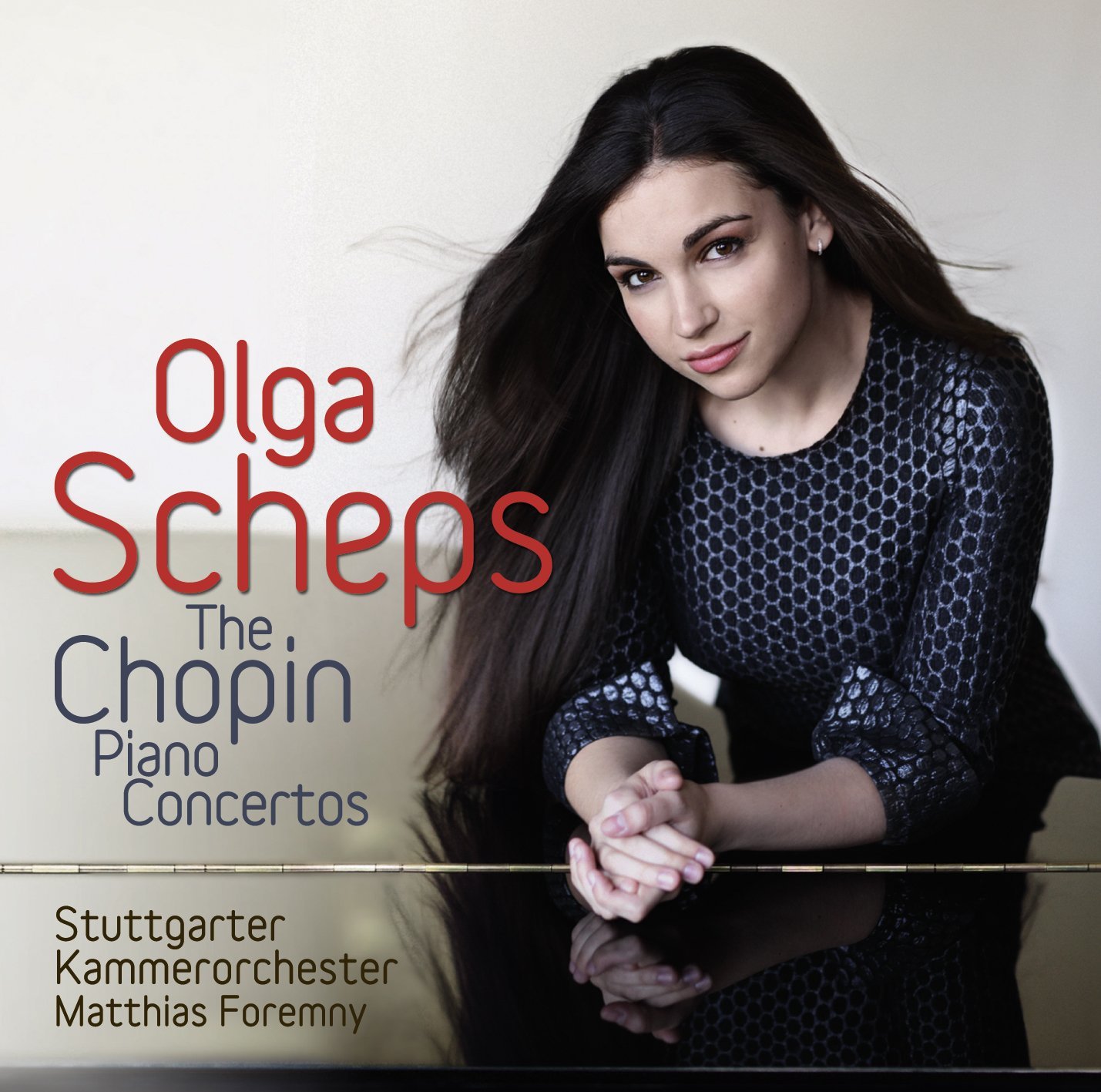 [Speaker Notes: Cataloging Sound Recordings Defensively:  “Cast List”

“Cast List” Comparison
So called because it was first worked on for GLIMIR clustering to distinguish different versions of films (remakes, etc.) and to cluster together recorded performances of the same works by the same conductor and ensemble.  Its scope is really much wider than that name suggests, encompassing different performers, conductors, narrators/readers, translators, directors, etc.
It is used only under certain limited conditions because it is so complex and unforgiving.
Considers subfields $e and $4 in X00 and X10 fields, when present.
When relator terms and/or relator codes are not present in X00 and X10 fields, it tries to parse data in field 245 subfield $c, field 508, field 511, looking for a list of terms in various languages and the names that are associated with those terms]
Cataloging Sound Recordings Defensively:  “Cast List”
028 02   C2481 ǂb Recorded Books
100 1     Melville, Herman, ǂd 1819-1891, ǂe author.
245 10   Moby Dick / ǂc by Herman Melville.
250        Unabridged.
264  1    Prince Frederick, MD : ǂb Recorded Books, ǂc [1987]
264  4    ǂc ℗1987.
300        18 sound discs (21 hr.) : ǂb digital ; ǂc 4 3/4 in.
490 1     Recorded Books classics library
511 0     Performed by Frank Muller.
520       Captain Ahab maniacally hunts the great white whale across the seven oceans.
028 02   C2481 ǂb Recorded Books
100 1     Melville, Herman, ǂd 1819-1891.
245 10   Moby Dick / ǂc by Herman Melville.
250        Unabridged.
260        Prince Frederick, Md. : ǂb Recorded Books, ǂc p1987.
300       18 sound discs (21 hr.) : ǂb digital ; ǂc 4 3/4 in.
511 0    Narrated by Anthony Heald.
520       A young seaman joins the crew of the fanatical Captain Ahab in pursuit of the white whale Moby Dick.
[Speaker Notes: Cataloging Sound Recordings Defensively:  “Cast List”

An example of “cast list” comparison where everything matches except for the names of the performer/narrator.  These will not match.]
Cataloging Sound Recordings Defensively: “Cast List”
100 1    Cervantes Saavedra, Miguel de, ǂd 1547-1616.
240 10   Don Quixote. ǂl English
245 10   Don Quixote ǂh [electronic resource] / ǂc Miguel de Cervantes Saavedra ; translated by Edith Grossman.
250       Unabridged.
260       [Solon, Ohio] : ǂb Playaway Digital Audio ; ǂa Prince Frederick, MD : ǂb [Distributed exclusively by] Recorded Books, LLC : ǂb [Manufactured by] Findaway World, LLC, ǂc [2011], p2003.
300      1 sound media player (40 hr., 30 min.) : ǂb digital, HD audio ; ǂc 3 3/8 x 2 1/8 in.
511 0    Narrated by George Guidall.
      Previously released by Recorded Books, LLC, p2003.
700 1    Grossman, Edith, ǂd 1936- ǂ4 trl
700 1    Guidall, George. ǂ4 nrt
100 1    Cervantes Saavedra, Miguel de, ǂd 1547-1616.
240 10  Don Quixote. ǂl English
245 10  Don Quixote de la Mancha ǂh [electronic resource] / ǂc Miguel de Cervantes ; translated by Tobias Smollett.
250       Unabridged.
260       [Solon, Ohio] : ǂb Playaway Digital Audio : ǂb [Manufactured and distributed by] Findaway World, LLC, ǂc 2008.
300       1 sound media player (37 hr.) : ǂb digital ; ǂc 3 3/8 x 2 1/8 in.
500       Previously released by Blackstone Audio, Inc., p1997.
511 0    Read by Simon Vance.
700 1    Vance, Simon. ǂ4 nrt
700 1    Smollett, T. ǂq (Tobias), ǂd 1721-1771. ǂ4 trl
[Speaker Notes: Cataloging Sound Recordings Defensively:  “Cast List”

There are several differences between these two records, including dates.  But the differences in both narrators and translators will also keep these records from merging incorrectly.]
Cataloging Sound Recordings Defensively:  Publisher Number
024 1      0801061020729
028 02    WARP 207 ǂb Warp Records
028 02    WARPCD207 ǂb Warp Records
100 1      Eno, Brian, ǂd 1948-
245 10    Small craft on a milk sea ǂh [sound recording] / ǂc Brian Eno with Jon Hopkins & Leo Abrahams.
260        Chicago, IL : ǂb Warp Records, ǂc p2010.
300        1 sound disc (49 min.) : ǂb digital ; ǂc 4 3/4 in.
511 0     Brian Eno, computers ; Jon Hopkins, piano, keyboards, electronics ; Leo Abrahams, guitar, laptop, guitaret ; Jez Wiles, percussion (tracks 4-6 & 8).
518       Recorded 2009-2010.
505 00  ǂt Emerald and lime -- ǂt Complex heaven -- ǂt Small craft on a milk sea -- ǂt Flint march -- ǂt Horse -- ǂt 2 forms of anger -- ǂt Bone jump -- ǂt Dust shuffle -- ǂt Paleosonic -- ǂt Slow ice, old moon -- ǂt Lesser heaven -- ǂt Calcium needles -- ǂt Emerald and stone -- ǂt Written, forgotten -- ǂt Late anthropocene.
024 3     0801061020729
024 7     00801061020729 ǂ2 gtin-14
028 02   ICO2070 ǂb Warp
100 1    Eno, Brian, ǂd 1948-
245 10  Small craft on a milk sea ǂh [sound recording] / ǂc Brian Eno.
260       Chicago, IL : ǂb Warp, ǂc p2010.
300       1 sound disc : ǂb digital ; ǂc 4 3/4 in.
511 0     Brian Eno, vocals, synthesizer, production ; with Jon Hopkins, keyboards, programming ; Leo Abrahams, guitar, computers.
        Recorded 2009-2010.
505 0     Emerald and lime -- Complex heaven -- Small craft on a milk sea -- Flint march -- Horse -- 2 forms of anger -- Bone jump -- Dust shuffle -- Paleosonic -- Slow ice, old moon -- Lesser heaven -- Calcium needles -- Emerald and stone -- Written, forgotten -- Late anthropocene.
[Speaker Notes: Cataloging Sound Recordings Defensively:  Publisher Number

Except for the publisher numbers, these two records are identical.  The different publisher numbers prevent them from merging.]
Cataloging Sound Recordings Defensively:  Conclusion
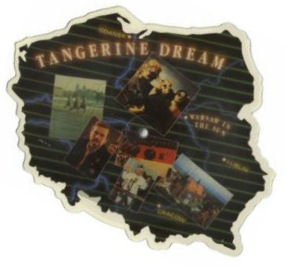 DDR ties both to differentiate legitimately separate records and to bring duplicates together.
Catalogers can assist DDR in both efforts by careful, accurate, and thorough cataloging.
Keep in mind the cooperative environment of WorldCat and its variety.
[Speaker Notes: Cataloging Sound Recordings Defensively:  Conclusion

The contents of this presentation barely scratch the surface of what Duplicate Detection and Resolution tries to do.  We have concentrated on a few ways in which you as a cataloger might be able to assist DDR in correctly differentiating between legitimately separate bibliographic records specifically for cartographic materials.  We have merely touched upon many of the other “defensive cataloging” measures that can be applied more generally to many sorts of bibliographic materials beyond maps, including such elements as standardized numbers (ISBNs, etc.), places of publication, publishers, dates, and so on.  And we have concentrated chiefly on how DDR tries to differentiate records.  There’s been only a limited amount of discussion here of the many ways in which DDR tries to manipulate data to determine that differently transcribed data are actually identifiably the same:  different versions of a publisher’s name; different choices in the interpretation, transcription, and coding of titles; and so on.  But I hope this presentation helps you think a bit differently about how you catalog Sound Recordings in the cooperative environment of WorldCat.

By the way, the image on the right is that of the “shape disc” of Tangerine Dream’s Warsaw in the Sun, which is in the shape of Poland, released on vinyl in 1984.]
Cataloging Sound Recordings Defensively:  Questions
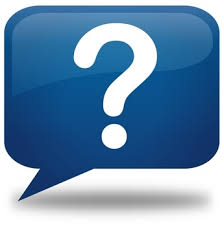 Thank you for your kind attention
askqc@oclc.org
When to Input a New Record
OCLC Bibliographic Formats and Standards (BFAS), Chapter 4
http://www.oclc.org/bibformats/en/input.html
Differences Between, Changes Within:  Guidelines on When to Create a New Record
ALA’s Association for Library Collections and Technical Services (ALCTS)
http://www.ala.org/ala/mgrps/divs/alcts/resources/org/cat/differences07.pdf
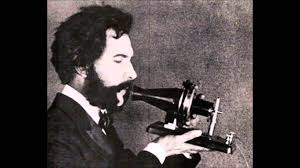 [Speaker Notes: Cataloging Sound Recordings Defensively:  Questions

Thank you for your kind attention.

Outside of the context of this presentation, questions about “When to Input a New Record,” DDR, and other WorldCat quality issues may always be addressed to askqc@oclc.org.

On the screen, you see that AskQC address as well as the URLs for OCLC’s “When to Input a New Record” and the ALCTS document “Differences Between, Changes Within.”

Now it’s time for your questions.]